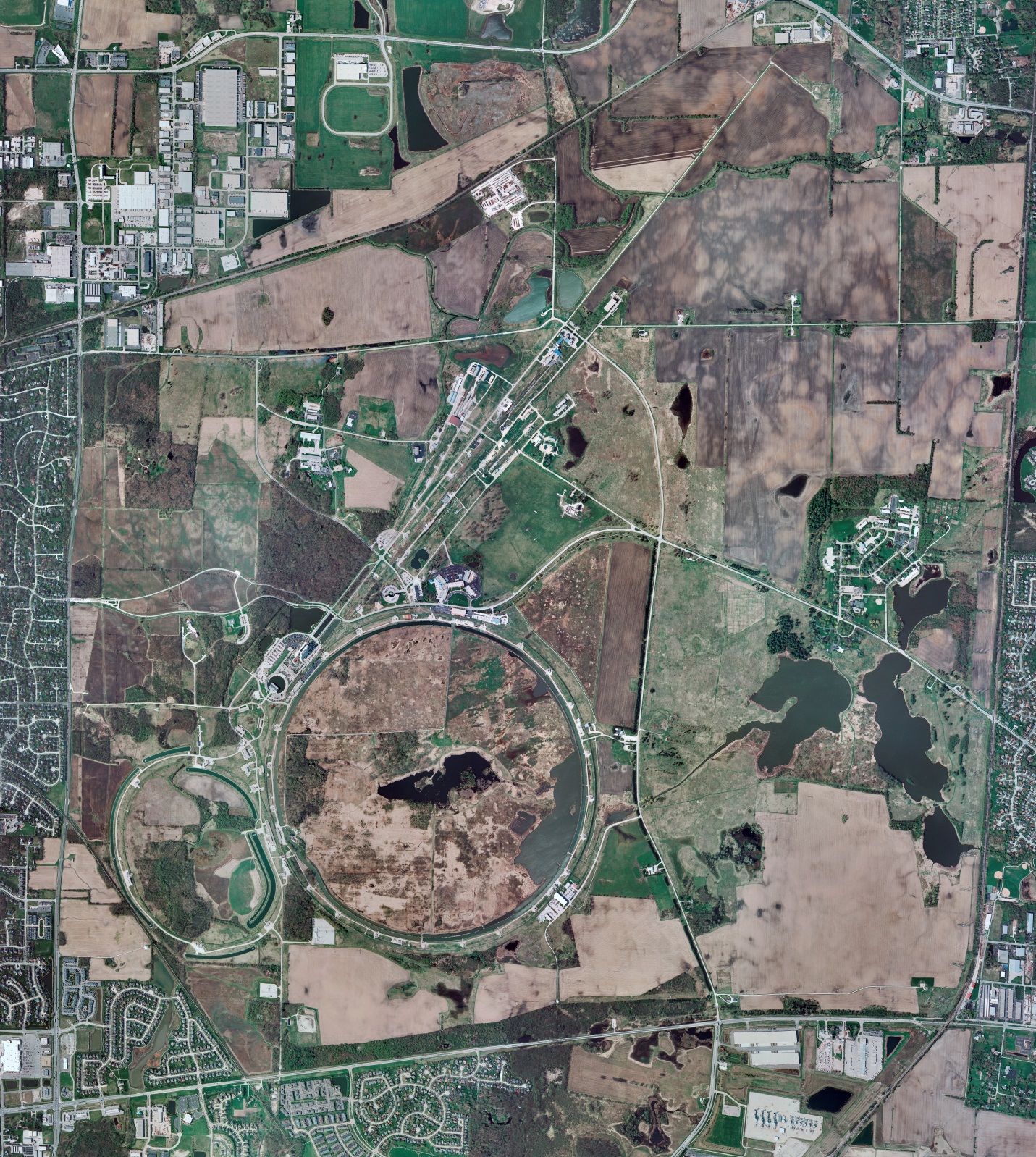 CMTF: SCP is cold running fine
CMTS: HECM29 operating fine at 2K for RF testing
          PIP2IT:   South CM stand being modified for SSR2 pCM
         North CM pHB650 operating fine at 2 K
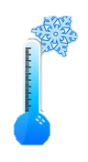 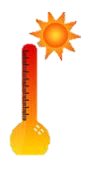 MCTF:  cryo system being cooled down
MDB/HTS: at RT
 MDB/STC: at RT but will be cooled down soon
  MDB Magnet: at RT
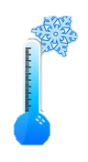 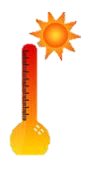 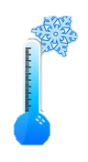 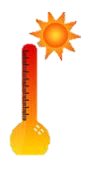 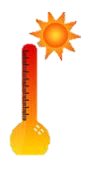 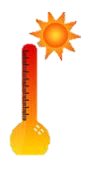 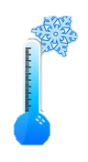 NML/FAST: Cryo system is shut down and isolated for extended shutdown period; 
CC1: at RT
 CC2: at RT
  CM: at RT
IB1: cryo system cold at 5 K and 2 K operations with ALAT Coldbox
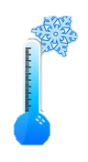 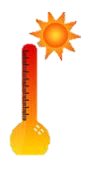 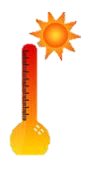 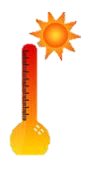 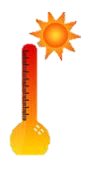 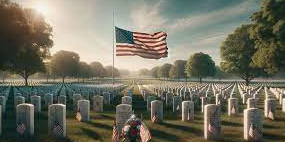 Muon Campus: at RT with comprs off and system depressurized; LN2 off
Misc:…